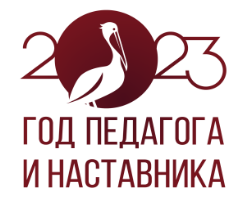 РЕСУРСЫрегиональной системы образования для достижения устойчивого развития СМОЛЕНСКОЙ ОБЛАСТИ
УСТОЙЧИВОЕ РАЗВИТИЕ
ЭКОЛОГИЧЕСКОЕ РАВНОВЕСИЕ
ЭКОНОМИЧЕСКИЙ РОСТ
СМОЛЕНСК, 2023
МОДЕРНИЗАЦИЯ СЕТИ ОБРАЗОВАТЕЛЬНЫХ ОРГАНИЗАЦИЙ
100 % доступность дошкольного образования 
2021 год – открыты 2 детских сада на 150 мест и на 110 мест. 
2021 год  - принятие в муниципальную собственность города Смоленска детского сада на 80 мест
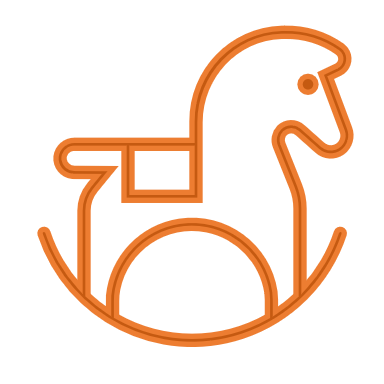 2023 год завершается строительство школы на 1100 мест в микрорайоне Соловьиной роще
2023 год начало строительства школы на 1000 мест в микрорайоне Королевка 
2021-2023 гг. проведены капитальные и текущие ремонты 61 здания
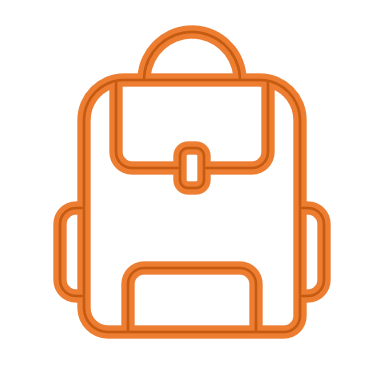 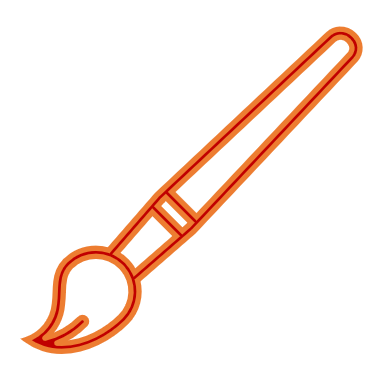 2019-2023 создано 798 мест в системе дополнительного образования
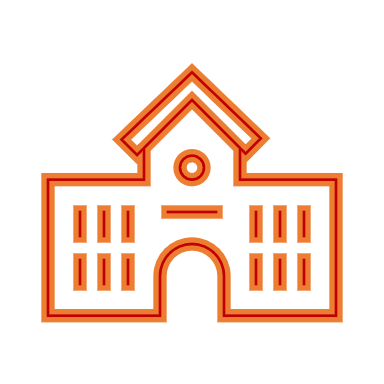 2020-2022 5 школ для детей с ОВЗ обновили материально-техническую базу
ИНФРАСТРУКТУРА
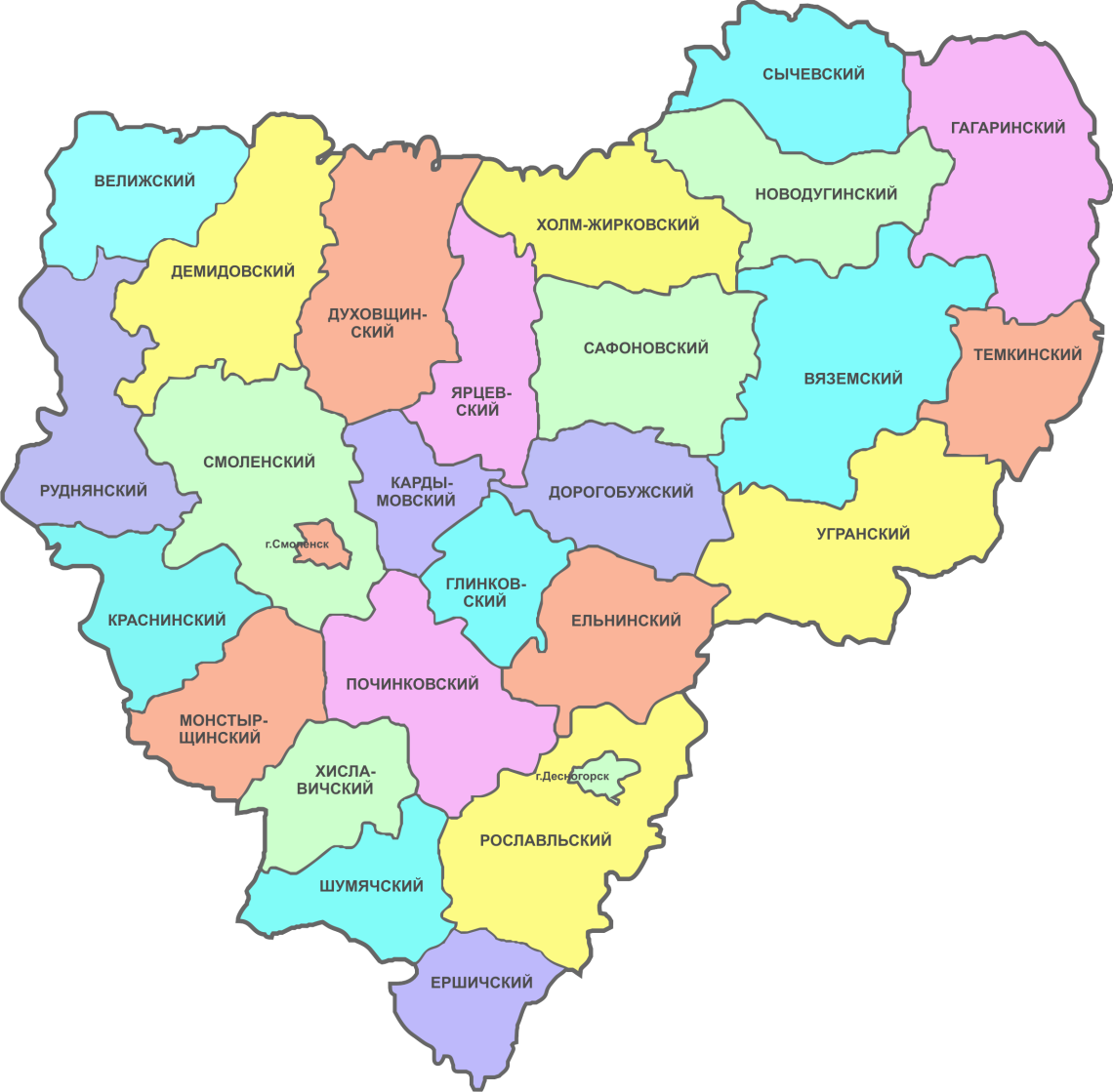 16
13
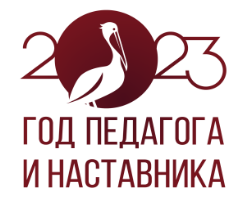 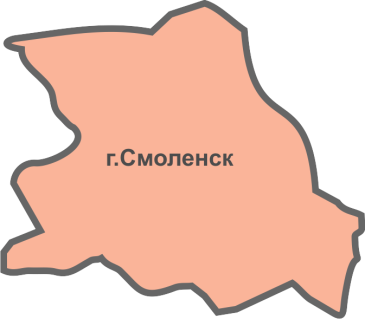 11
15
18
6
29
20
10
12
14
24
22
10
22
12
13
27
7
4
7
61
33
10
38
5
5
10
- Точки роста
2
4
3
3
6
5
3
2
4
6
5
6
9
8
3
9
4
5
4
4
2
4
5
3
3
5
4
8
9
1
7
4
5
7
1
3
6
8
6
6
6
4
2
- Кванториумы
4
1
3
5
5
4
8
3
8
2
2
1
9
7
3
5
3
7
2
4
7
2
3
9
4
- Спортивные клубы
2
3
1
3
4
7
1
3
- Театры
19
- Музеи
26
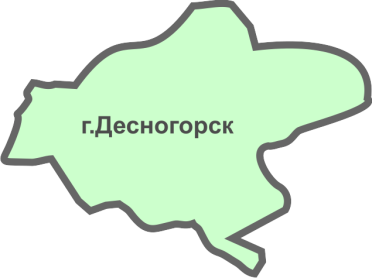 26
17
27
15
ВОСПИТАТЕЛЬНЫЙ ПОТЕНЦИАЛ ОБРАЗОВАНИЯ
С 1 сентября 2021 года реализуются рабочие программы воспитания
С 1 сентября 2022 года проводятся   церемония поднятия флага
 				     курс внеурочной деятельности «Разговоры о важном»
С 1 сентября 2023 начали работу 158 советников директора по воспитанию и взаимодействию с детскими общественными объединениями. 
	
	С 1 января 2024 года советники 
	по воспитанию начнут работать еще
  	в 146 общеобразовательных организациях
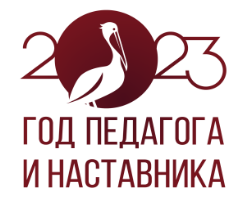 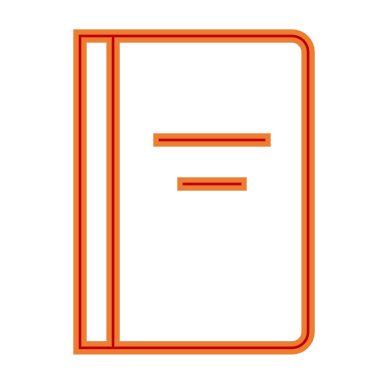 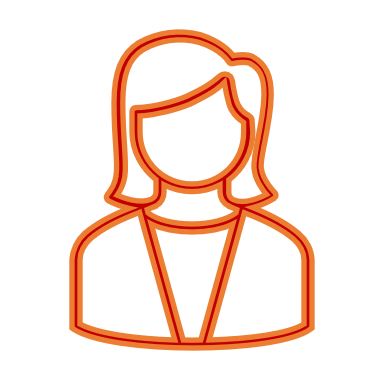 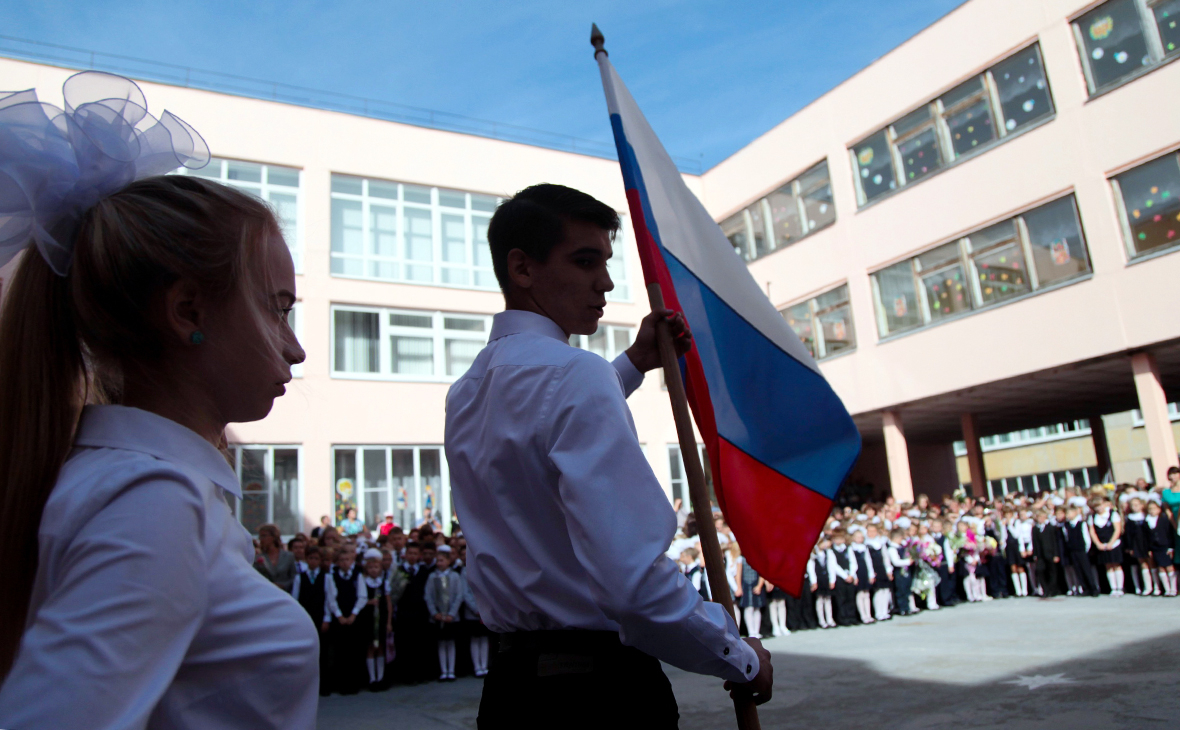 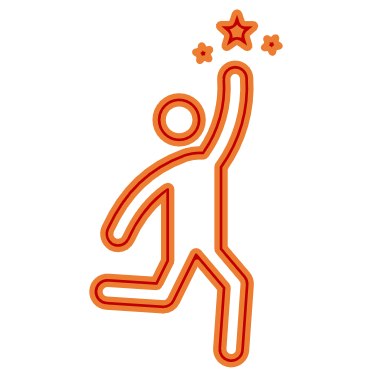 Функционируют 416 первичных отделения РДДМ, в которых состоят 10 тысяч школьников и студентов
СИСТЕМА СПО КАК РЕСУРС ЭКОНОМИЧЕСКОГО РАЗВИТИЯ
Профориентационный проект «Билет в будущее»: более 8000 школьников из 124 образовательных организаций
Создано 35 мастерских, оснащенных современной материально-технической базой, по приоритетным направлениям подготовки кадров, в 9 колледжах и техникумах
Проект «Профессионалитет»: 
	2023 год – строительный кластер (8 профессиональных образовательных организаций и 	9 строительных предприятий)
	2024 год - кластер отрасли «Клиническая и профилактическая медицина»
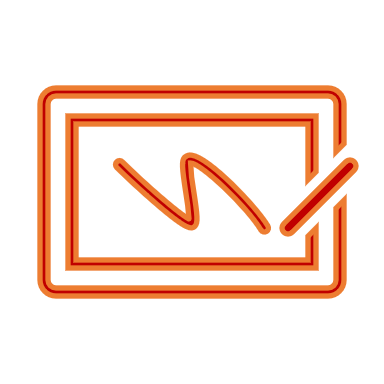 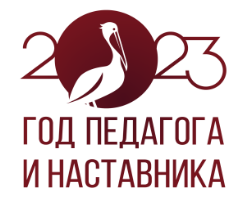 ПОДДЕРЖКА ПЕДАГОГИЧЕСКИХ РАБОТНИКОВ
2023 год – 84 заключенных договоров целевого обучения по педагогическим специальностям.        7 педагогов, завершившие обучение в рамках целевых договоров, приступили к работе в образовательных организациях
Меры материальной поддержки в 2023 году:
увеличена до 3000 рублей ежемесячная денежная выплата, назначаемая студентам, заключившим договор целевого обучения
увеличена до 5000 рублей ежемесячная доплата «молодым специалистам», а в случае получения диплома с отличием – до 6000 рублей
увеличены до 100 и 50 тыс. рублей выплаты победителям и призерам региональных этапов конкурсов «Учитель года», «Воспитатель года», «Директор года», «Мастер года»
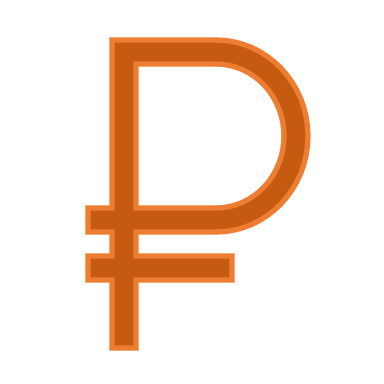